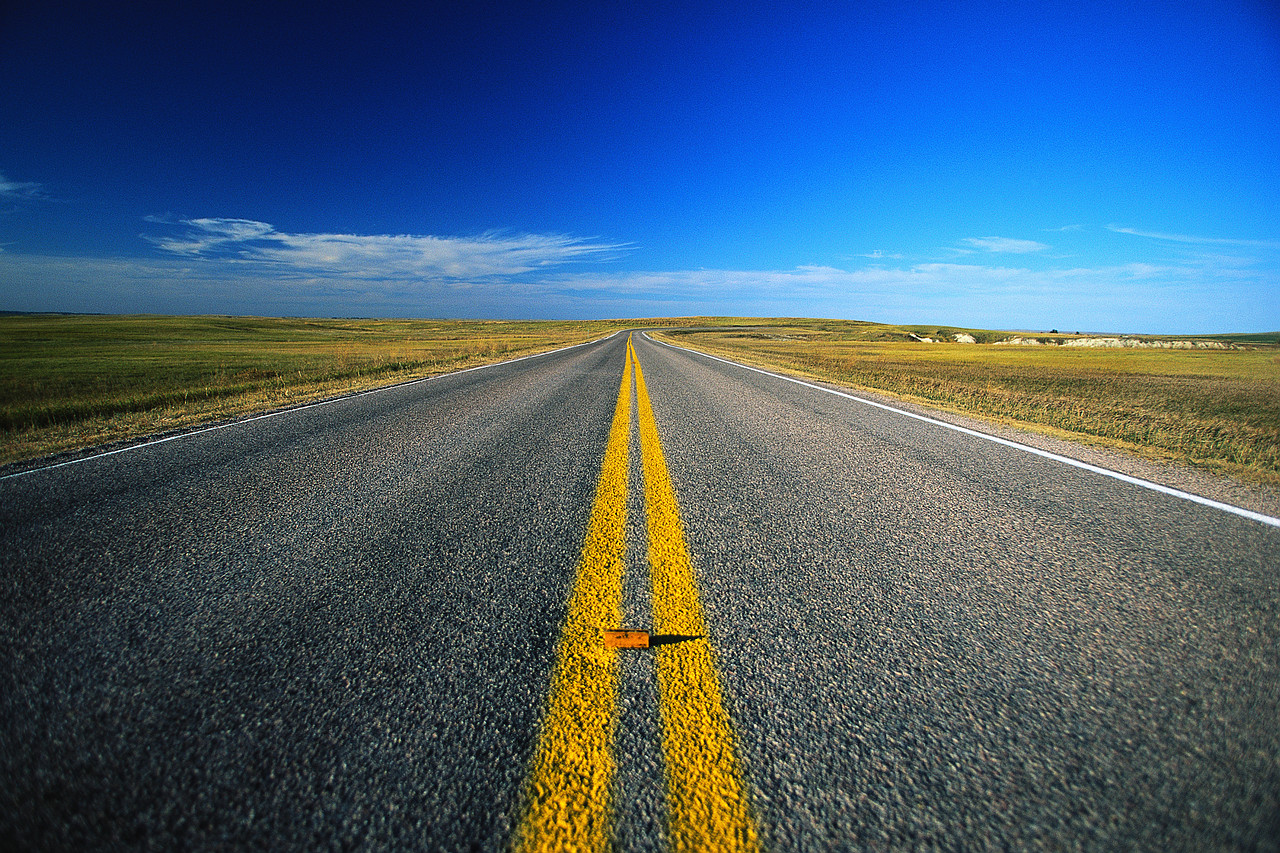 It’s a Journey Not a Destination: 
The Development of Virginia’s Postsecondary Education Reports
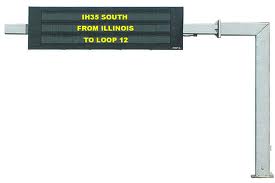 Virginia Department of Education 
MIS Conference, San Diego, CA
February 2012
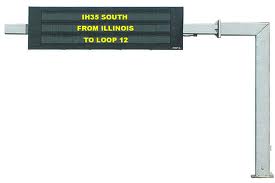 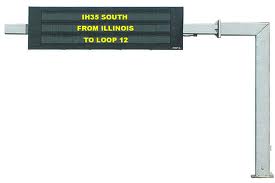 Images in this presentation are used with permission from Microsoft.
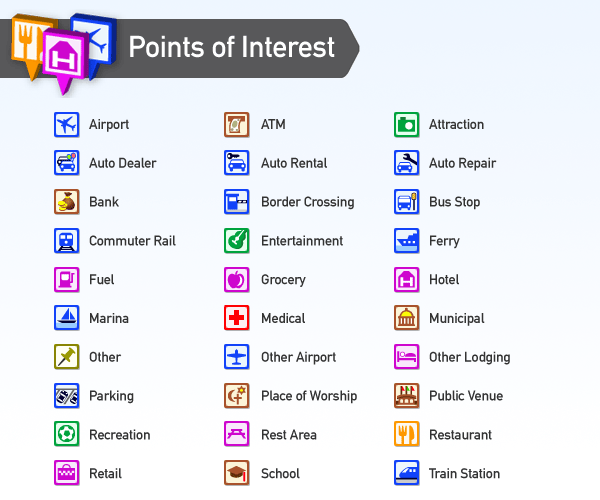 Points of Interest We’ll See During Virginia’s Journey
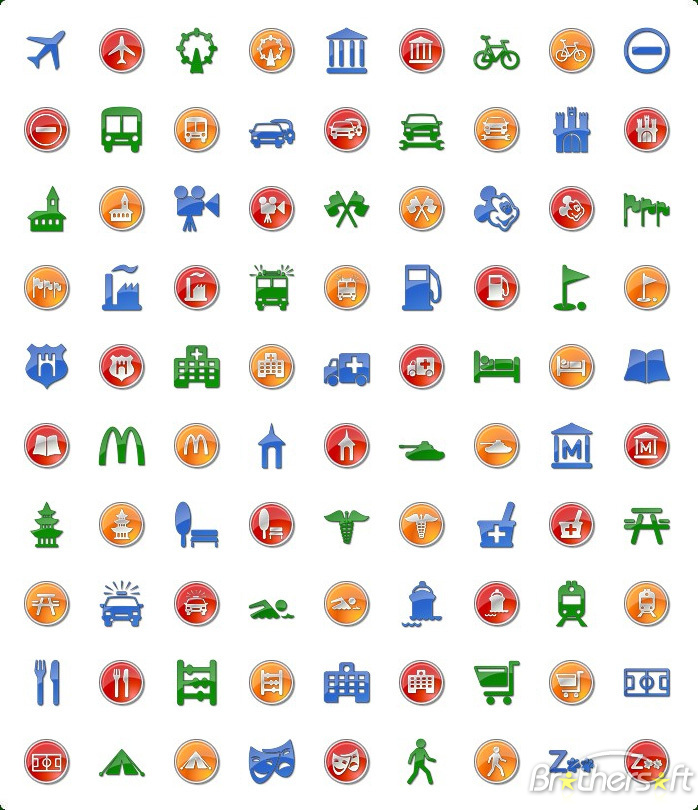 Longitudinal data bridged between the Virginia Department of Education 
      (VDOE) and the State Council of Higher Education for Virginia (SCHEV).

 SCHEV is Virginia’s coordinating body for higher education. As part of 
    their responsibilities, SCHEV collects credits earned data from colleges 
    in Virginia while also maintaining the confidentiality of student records 
    in compliance with the Family Educational Rights and Privacy Act 
   (FERPA) and state privacy laws.	
	
  Postsecondary achievement reports that meet the conditions of State Fiscal  
     Stabilization Fund (SFSF) indicator (c)(12).


  Postsecondary enrollment reports that meet the conditions of State Fiscal
     Stabilization Fund (SFSF) indicator (c)(11).

 Virginia has collected postsecondary enrollment data from the National    
    Student Clearinghouse for several years. To meet SFSF (c)(11),Virginia
    modified an existing report it provides to Local Education Agencies.
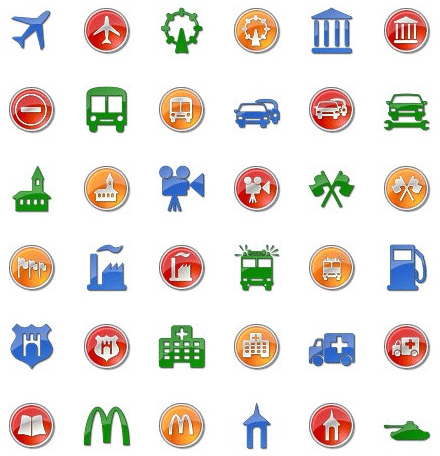 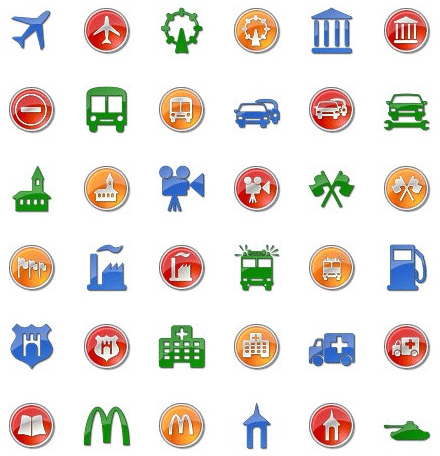 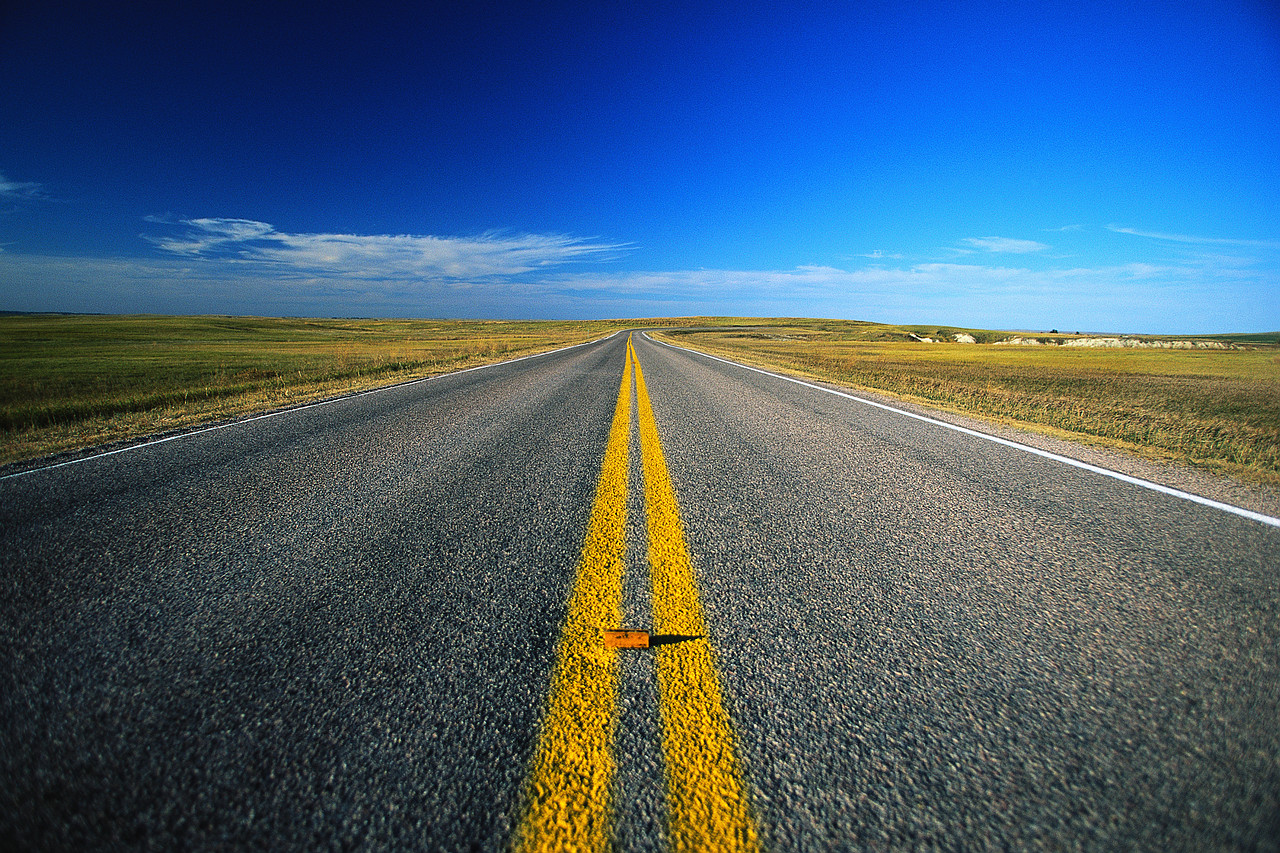 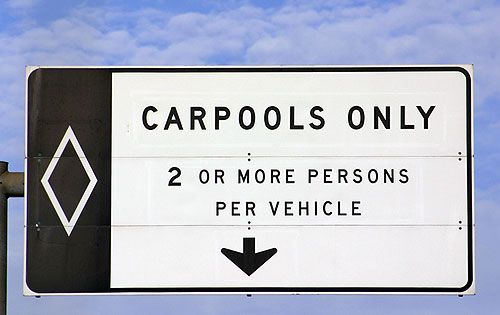 Hh
Hh
Hh
Hh
This Lane For State Agencies With Different Unique Student IDs
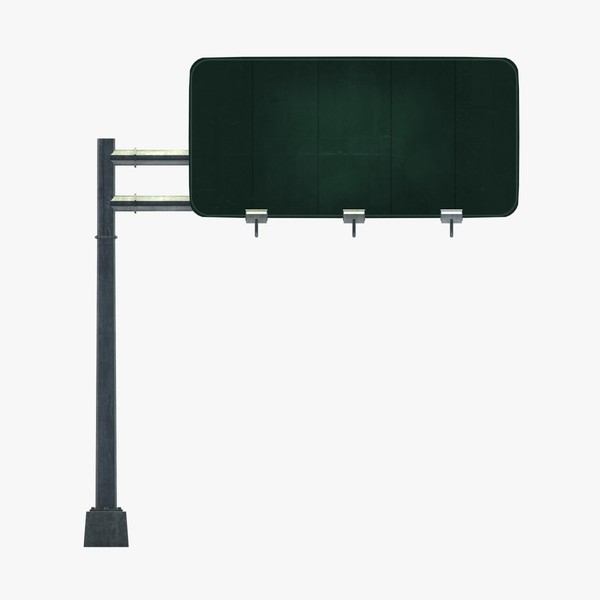 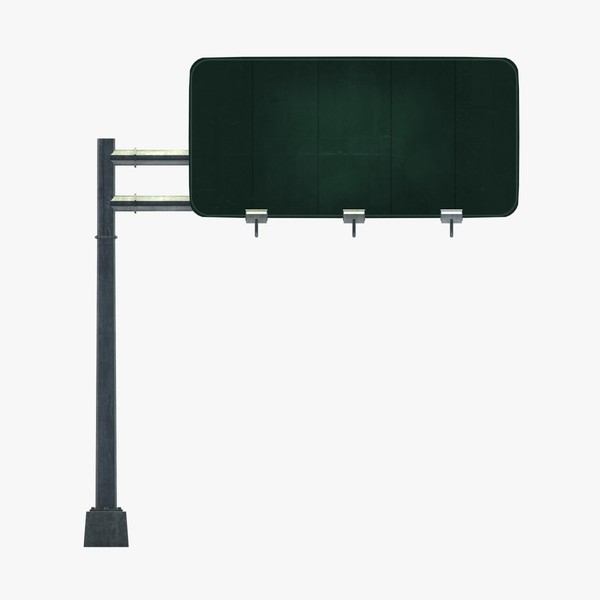 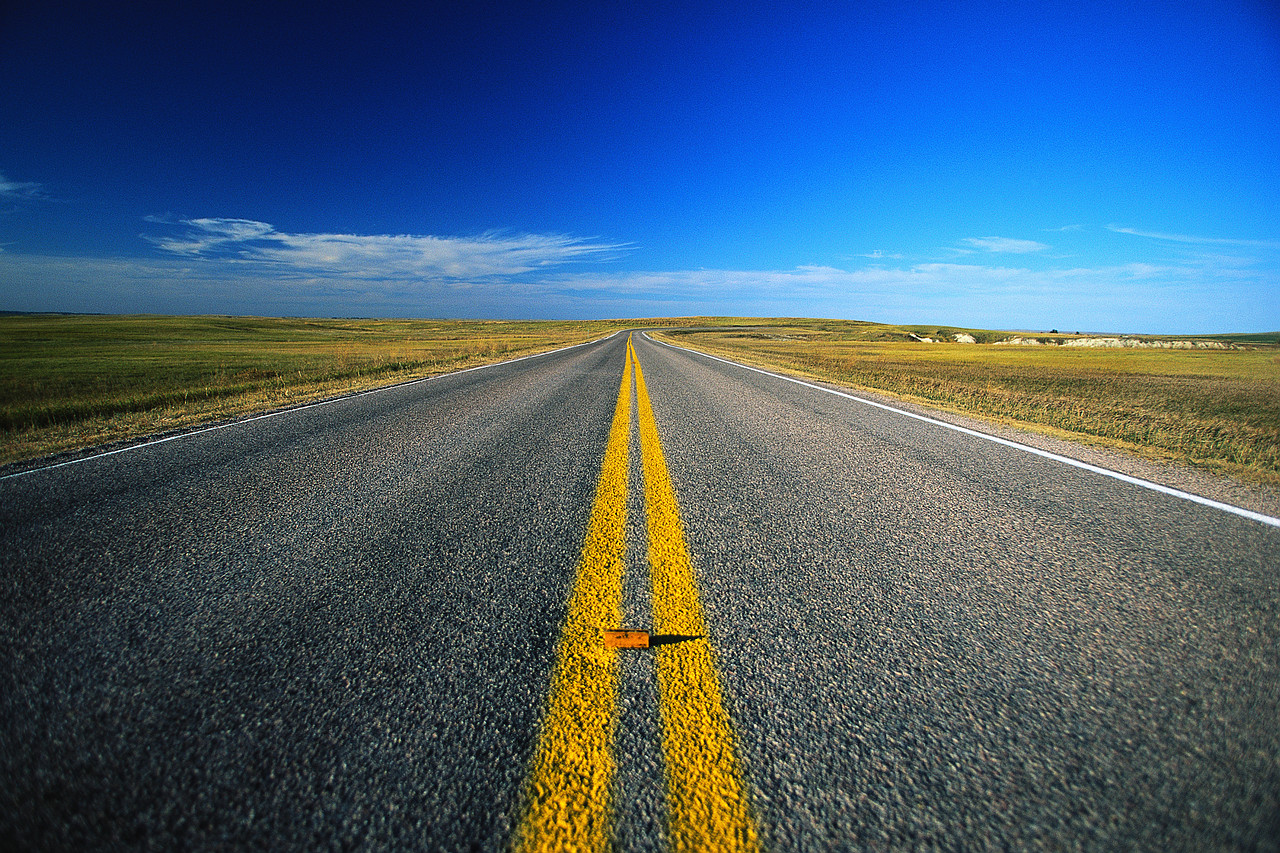 Virginia’s journey to create postsecondary achievement reports required that VDOE enter into a data-sharing agreement with the State Council of Higher Education for Virginia (SCHEV).
Preparing The De-identified Data
Step One: 
 
IHEs in Virginia send student enrollment & credits earned data to the State Council of Higher Education for Virginia (SCHEV).  Using an algorithm SCHEV acquires as many VDOE student IDs as possible. SCHEV de-identifies their data set so no meaningful student identifier is present.
Step  Two: 

High schools in Virginia send cohort graduation data to VDOE. Using an algorithm and human intervention, VDOE acquires as many SCHEV student IDs as possible. VDOE de-identifies their data set so no meaningful student identifier is present.
Step Three: 

A 3rd party puts all the data sets through a 2nd de-identification process.  VDOE is provided with the final data sets. The data sets use random numbers for VDOE and SCHEV student IDs that permit the data sets to be merged without identifying specific individuals.
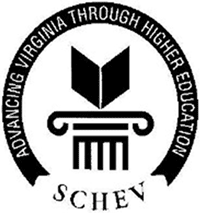 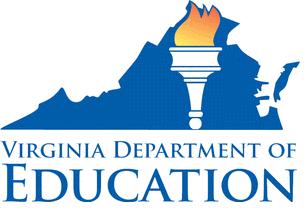 3rd Party
High Schools in Virginia
IHEs in Virginia
VDOE
Student IDs
SCHEV
Student
IDs
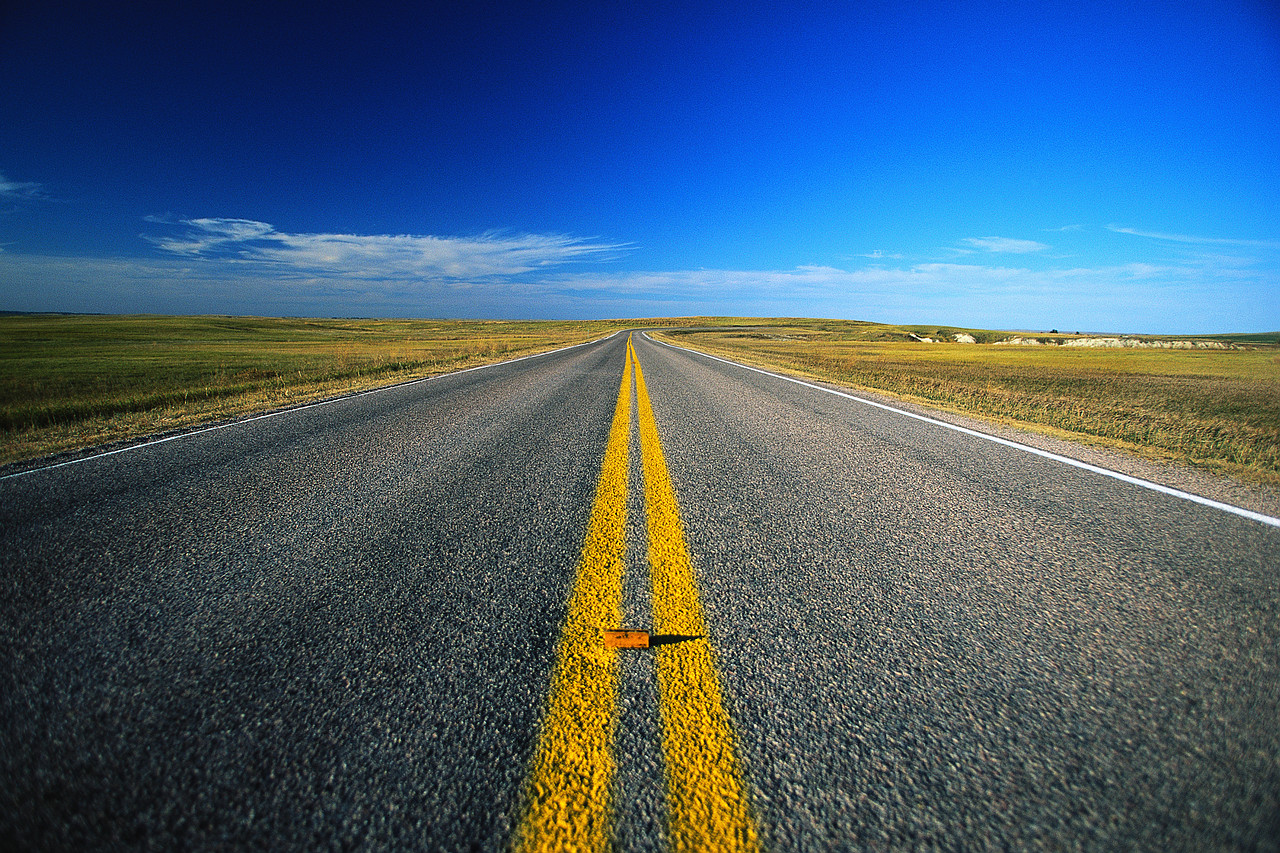 VDOE was ready to begin the merge process after it acquired the twice     de-identified secondary and postsecondary data sets.
YIELD
To SCHEV Student IDs
When
Merging
  Data
Linking Data
Data Source
Data Source
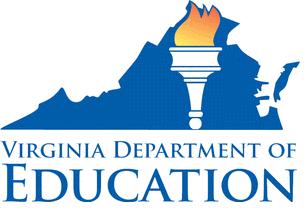 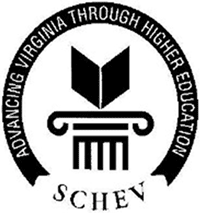 The only cases included in the analytic dataset were cases where the SCHEV Student ID, VDOE Student ID, or SCHEV & VDOE Student ID matched.
Students in the 2007-2008 FGI cohort
Enrollment and credits earned data for First-time in college (FTIC) students
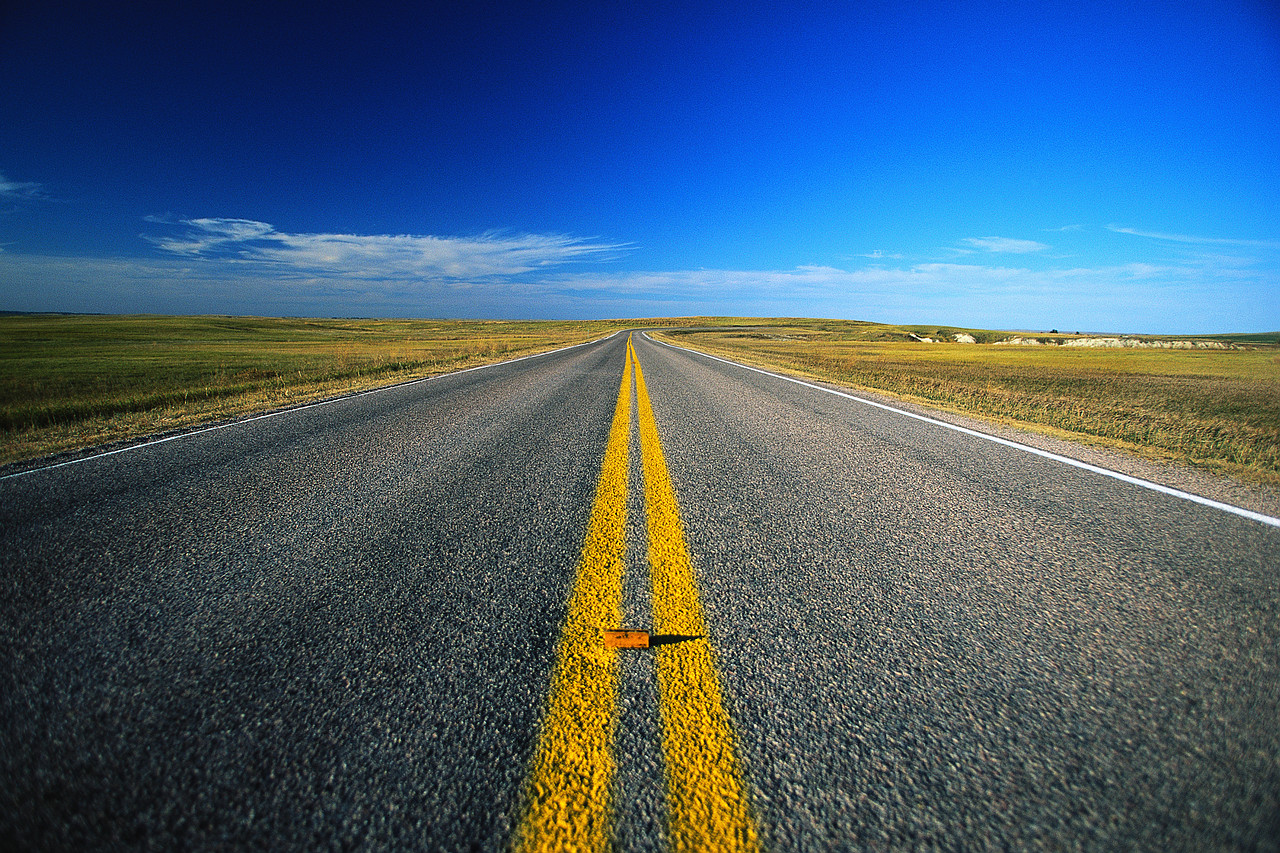 Virginia’s journey to develop postsecondary education reports couldn’t continue until VDOE confirmed that the data merge process with           SCHEV was successful.
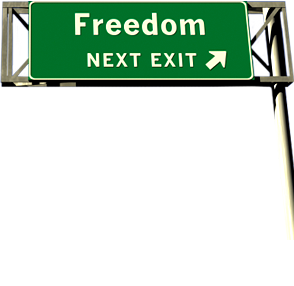 Data Validation
Next Exit
CAUTION
Possible Mismatches On Gender, Race/Ethnicity, or Birth Month/Birth Year
Validation Decisions
VDOE/SCHEV
Alignment Rate
Common Variable
Outcome
There were only a few instances where gender did not align between the two data sources. Cases where misalignment was present were further analyzed to see if other common variables aligned.
99%
Gender
SCHEV and VDOE have different ways of collecting race/ethnicity. In addition, students may change their race/ethnicity classification upon entering postsecondary institutions. VDOE used these two facts as justifications for keeping cases where race/ethnicity didn’t align provided the other validation variables aligned.
87%
Race/Ethnicity
In cases where birth month/birth year didn’t align, a random sample was analyzed to determine reasons for the mismatch. The analysis revealed most mismatches were a result of data entry error. Based on this result, VDOE kept cases where birth month/birth year didn’t align provided the other validation variables aligned.
Birth Month/Birth Year
99%
After the de-identification process was completed and the data sets were merged, only 35 cases were removed due to misalignment on multiple common variables.
What was Virginia’s match rate?
44,830 First-time first-year students with in-state residency status in the year 2008-2009 (source:  SCHEV).

35,381 Virginia public high school graduates from the 2007-2008 graduating cohort matched to SCHEV data (79%).

DOE and SCHEV independently estimated that ~6% of FTIC students would not come from Virginia public high schools or the graduating class of 2007-2008.

Approximately 15% unmatched = 85% match rate (estimated).
More on the data-linking process
The use of SCHEV student IDs allowed VDOE to add an additional 4,443 students into the longitudinal data set.

VDOE and SCHEV independently concluded that any estimates about postsecondary enrollment or postsecondary achievement that relied on the  longitudinal data set would be underestimates.

Efforts to improve the probabilistic matching process are currently underway as part of Virginia’s grant-funded work to expand the Virginia Longitudinal Data System (VLDS).
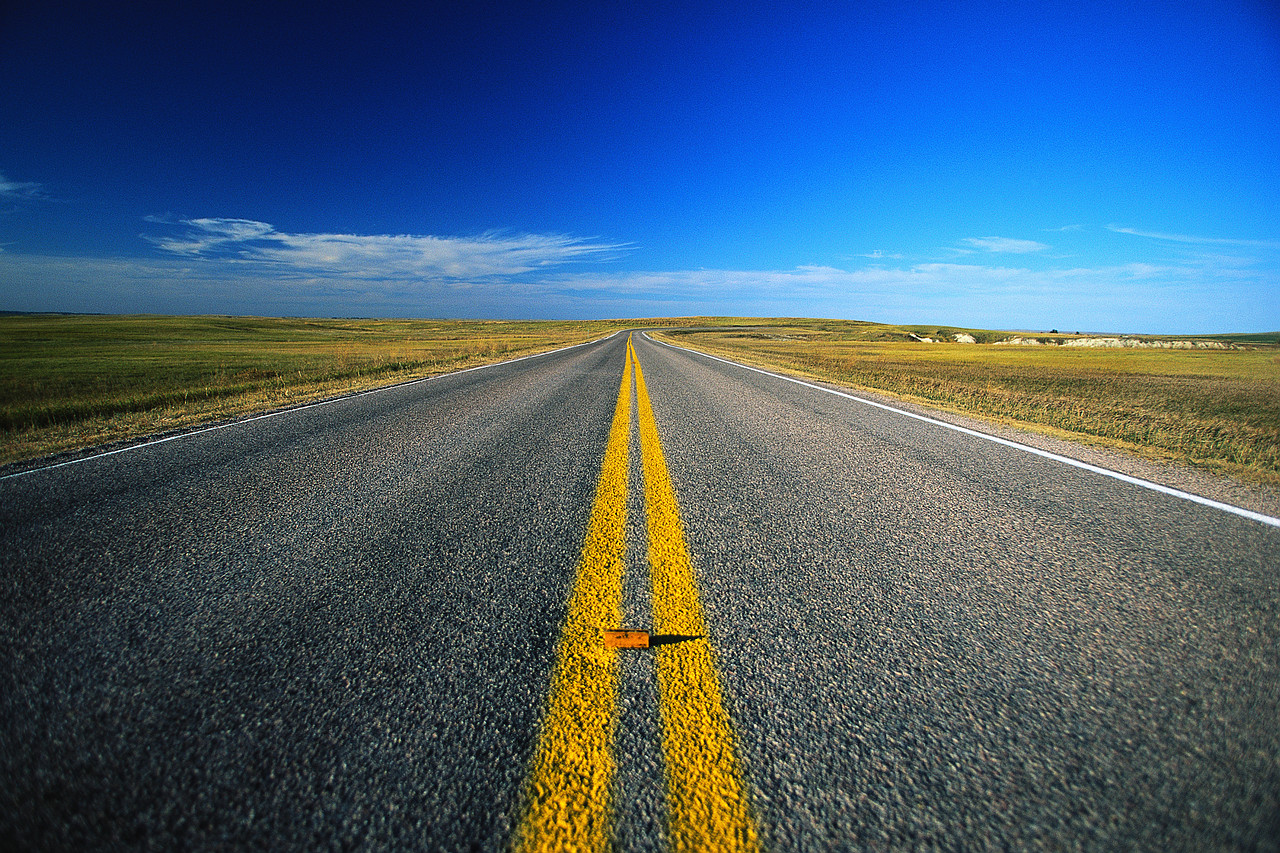 Virginia’s journey continued with the creation of postsecondary achievement reports that met the conditions of SFSF indicator (c)(12).
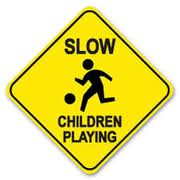 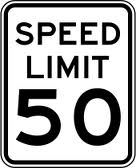 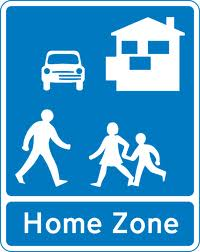 COLLEGE
CREDIT 
MINIMUM LIMIT
30
FGI GRADS
VA Public IHE Zone
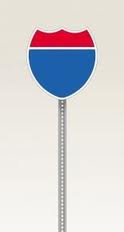 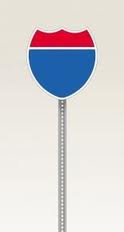 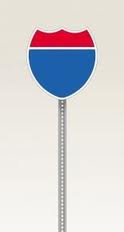 Conditions of SFSF (c)(12)
Virginia created postsecondary education reports for SFSF indicator (c)(12) consistent with the federally prescribed measure of calculating cohort graduation rates.

Only students who earned Virginia’s standard or advanced studies diploma count as graduates in Virginia’s Federal Graduation Indicator (FGI). 

Students reporting as graduating within four, five and six years of first entering the ninth grade were included in the postsecondary achievement reports.
More Conditions of SFSF (c)(12)
Only students who enrolled in a Virginia public IHE within sixteen months of graduation were included.

Thirty units of college credit (applicable to a degree) was the benchmark for earning one year of college credit within two years of IHE enrollment.

Credits earned for passing developmental education courses were not included in the calculation.
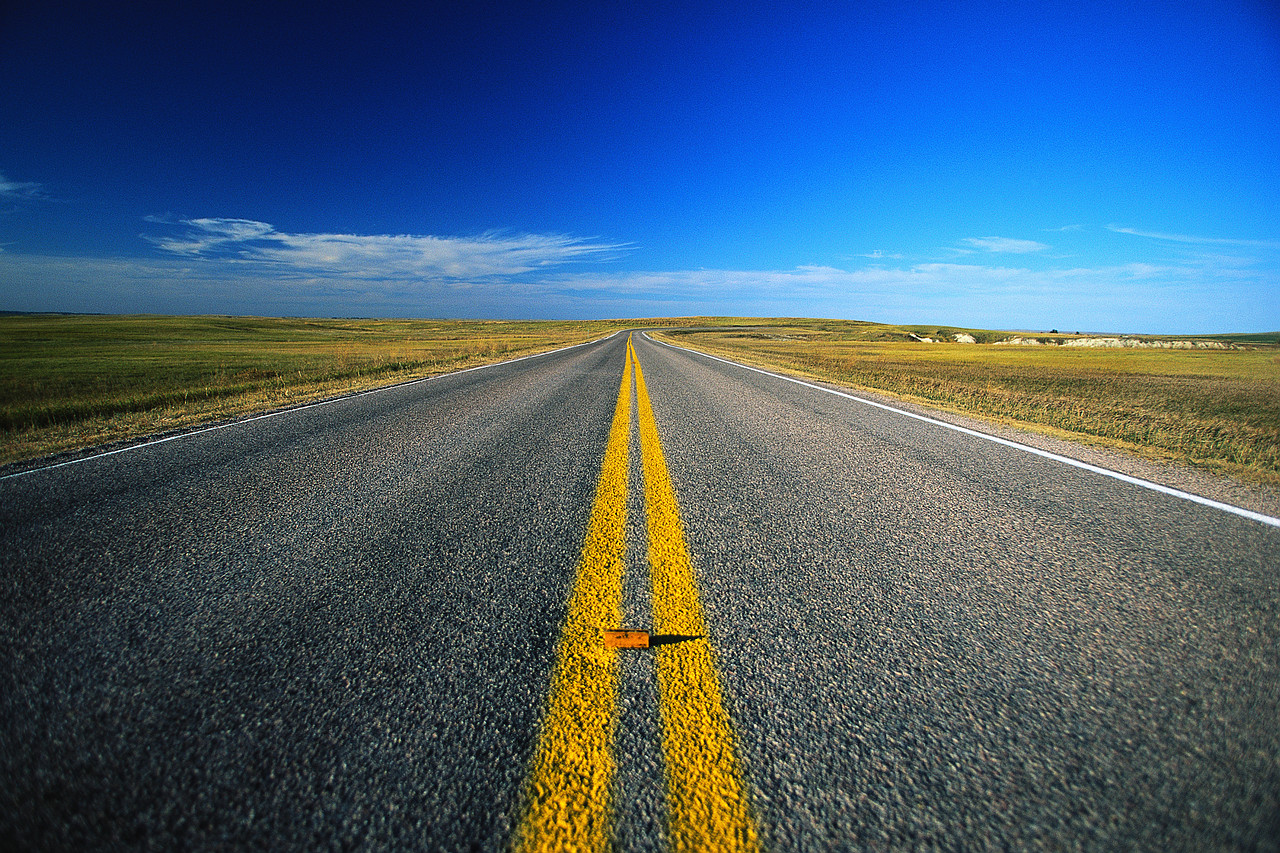 With the conditions of SFSF indicator (c)(12) applied, VDOE was     
      ready to calculate how many students earned one year of college credit within two years of IHE enrollment.
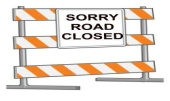 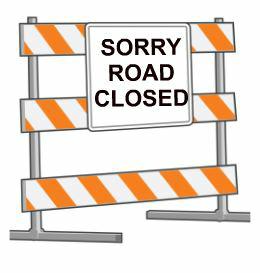 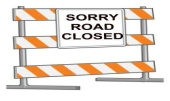 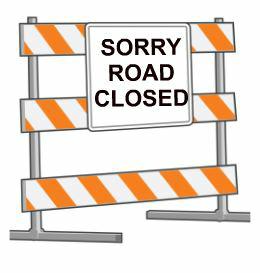 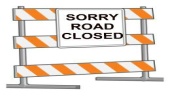 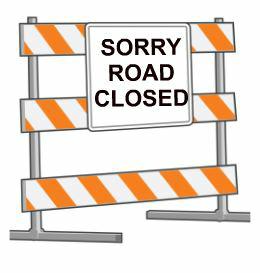 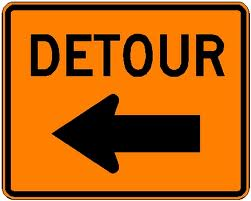 SCHEV and VDOE did not have access to transcript level credits earned data
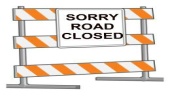 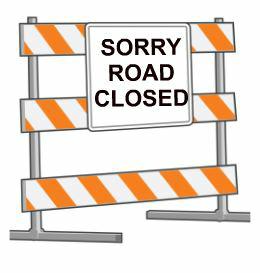 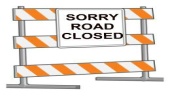 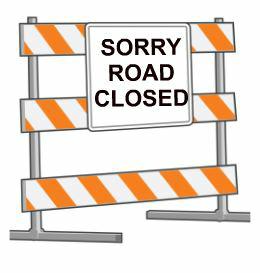 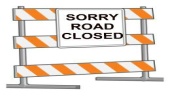 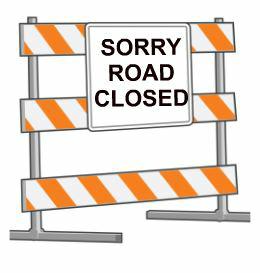 Impacts Of Unofficial Transcript-Level Data
The calculation for credits earned required VDOE to identify the college courses (applicable to a degree) a student enrolled in within a two-year time frame and sum the amount of credits earned for passing those courses.
 
The impact of unofficial transcript-level data resulted in VDOE and SCHEV making decisions about the following critical topics:
Credits awarded for passing AP courses or earning qualifying scores on AP tests.
Not included in this year’s calculation.
Dual Enrollment Credit
Missing Grades
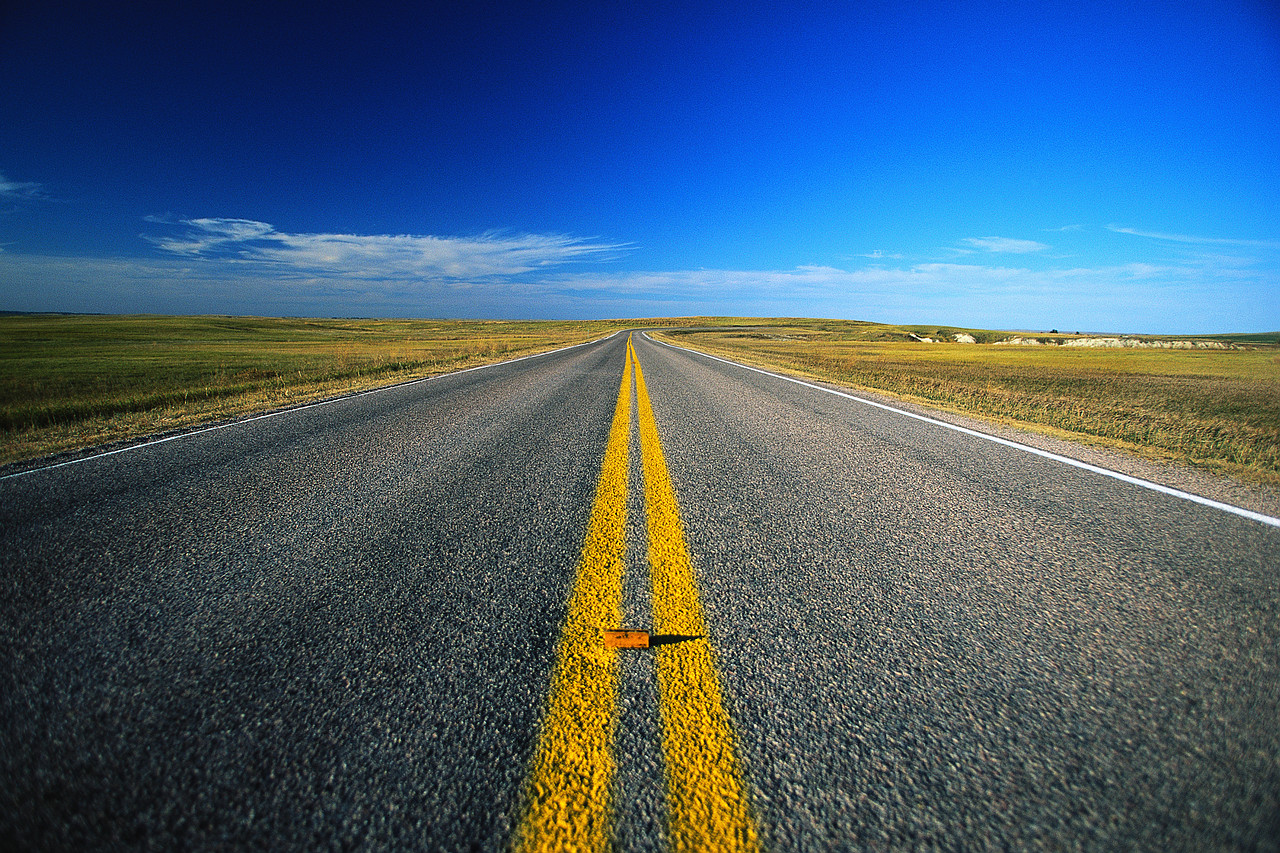 This Lane For  Including Earned Dual Enrollment Credits
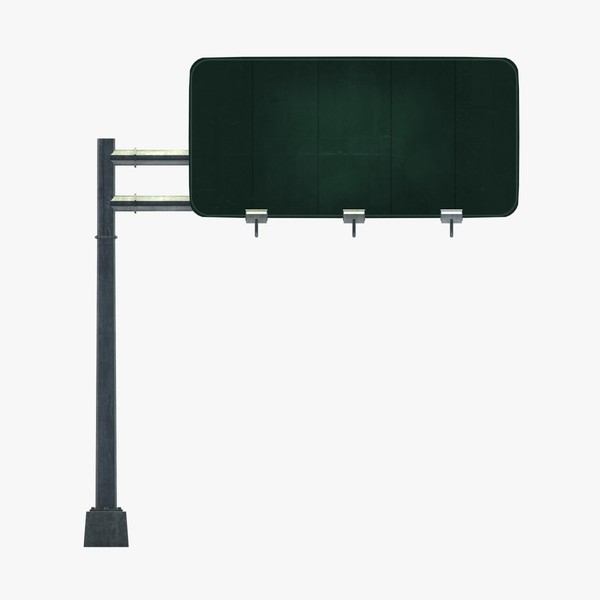 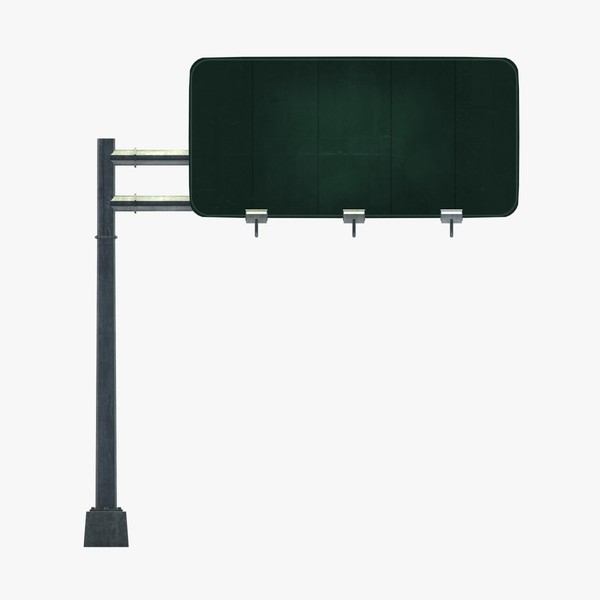 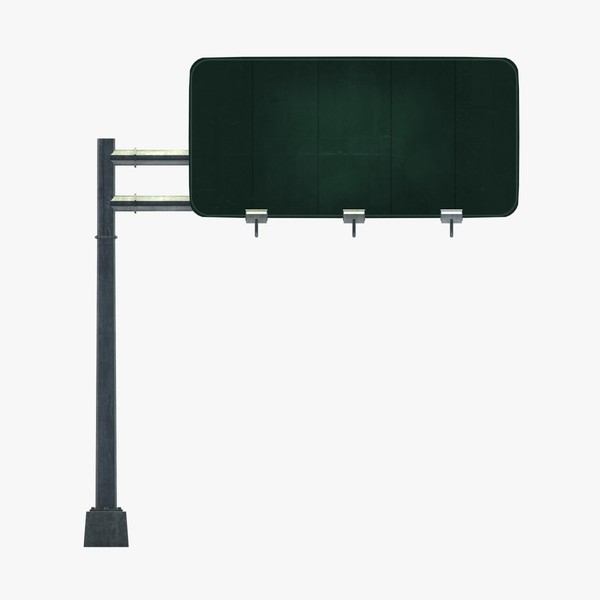 VDOE created postsecondary achievement reports for SFSF indicator (c)(12) that show results with and without earned dual enrollment  credits included in the calculation of credits earned.
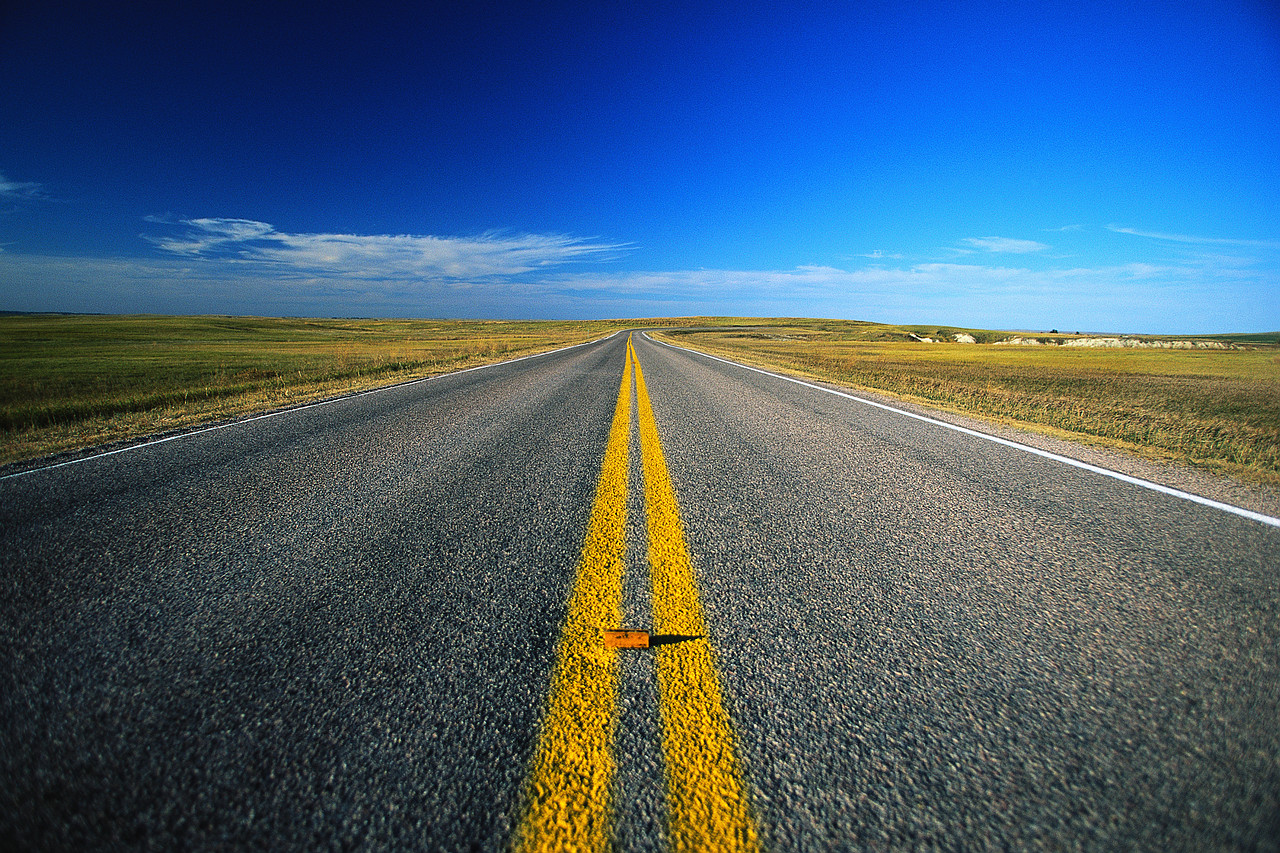 In some records, public IHEs did not submit final course grades to SCHEV. Some of these missing grades impact the determination of whether or not a student earned 30 or more credits within two years of enrolling in college. The postsecondary achievement reports for SFSF (c)(12) document the percentage of students for whom insufficient data were available to make a final determination about whether they met the criteria of SFSF (c)(12).
Missing Grade
Crossing
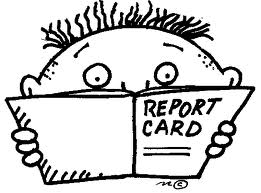 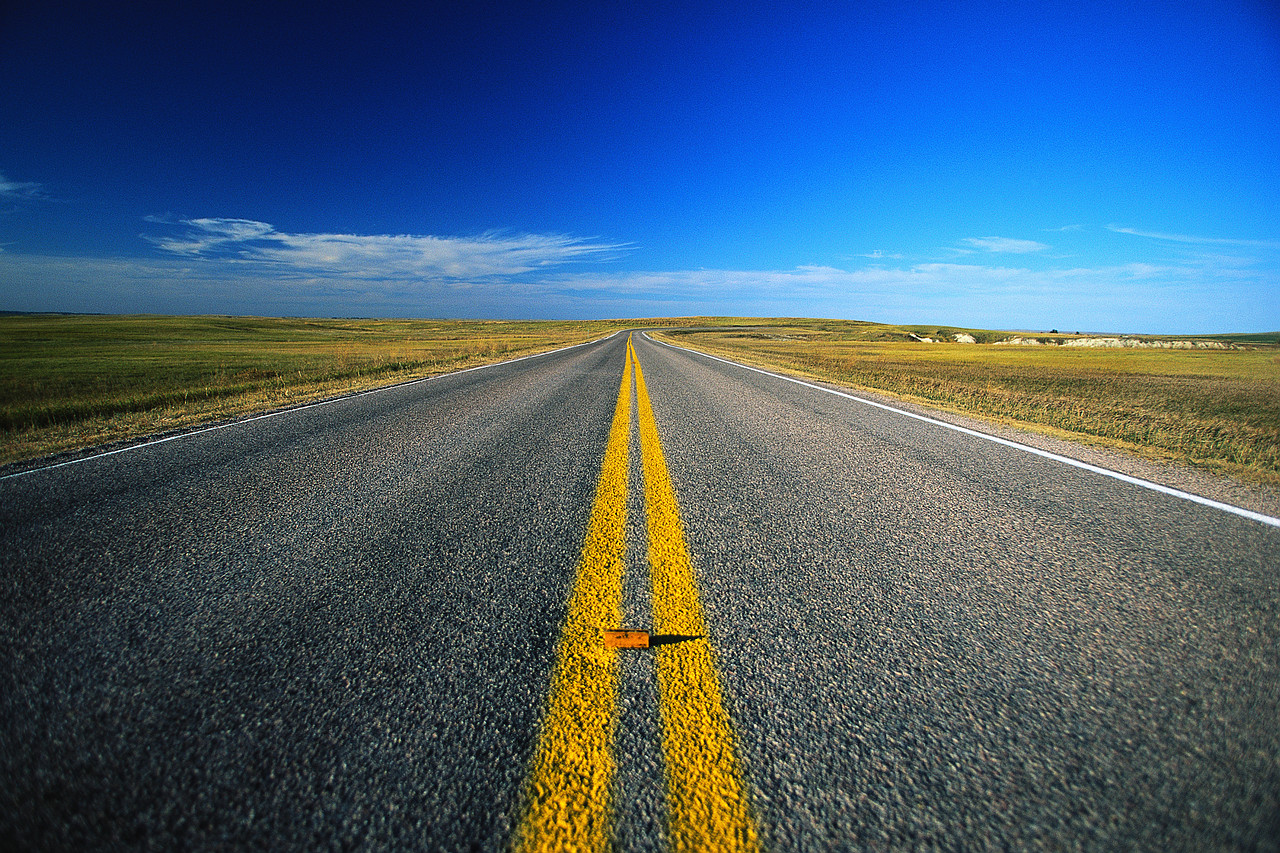 VDOE’s journey also included postsecondary enrollment reports that met the conditions of SFSF indicator (c)(11)
The data linking process for State Fiscal Stabilization Fund Indicator (c)(11)
Step One:

Colleges and universities across the nation send student-level enrollment data to the National Student Clearinghouse (NSC).
Step Three: 
NSC uses a proprietary algorithm (plus internal staff review) to compare college enrollment records to VDOE data.  NSC supplies VDOE with a data set that shows the results. VDOE creates SFSF (c)(11) reports.
Step Two:
 
The Virginia Department of Education (VDOE) sends student-level cohort graduation data to NSC.
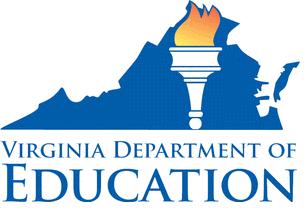 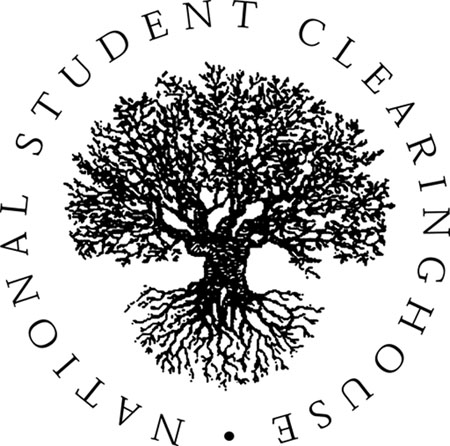 Institution of Higher Education
Institution of Higher Education
Institution of Higher Education
Resources
Postsecondary achievement reports for SFSF (c)(12): https://p1pe.doe.virginia.gov/postsec_public/postsec.do?dowhat=LOADREPORT_C12

Frequently Asked Questions about postsecondary achievement reports: http://www.doe.virginia.gov/school_finance/arra/stabilization/reported_data/assurance_c/faq_c12.pdf

Postsecondary enrollment reports for SFSF (c)(11) : https://p1pe.doe.virginia.gov/postsec_public/postsec.do?dowhat=LOADREPORT_C11

Frequently Asked Questions about postsecondary enrollment reports: http://www.doe.virginia.gov/school_finance/arra/stabilization/reported_data/assurance_c/faq_c11.pdf

Information about Virginia’s College and Career Readiness Initiative: http://www.doe.virginia.gov/instruction/college_career_readiness/index.shtml
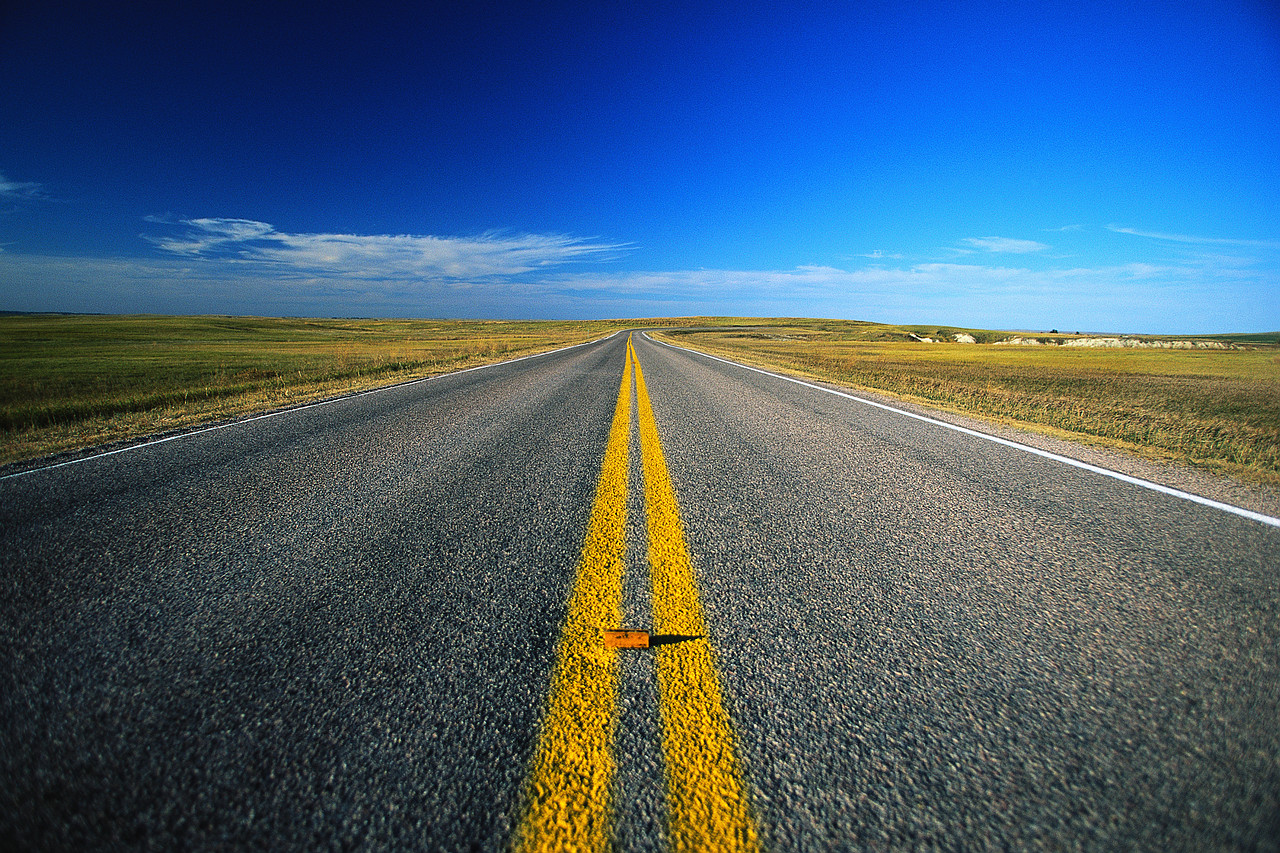 The detours and decisions shown in this presentation were based on real people and actual events that occurred in the Virginia Department of Education. In some cases, the names of the people taking those actions were omitted to protect their identities.
For More Information Contact
Nathan Carter, Ph.D.
Nathan.Carter@doe.Virginia.gov

Deborah Jonas, Ph.D.
Deborah.Jonas@doe.Virginia.gov

Virginia Department of Education
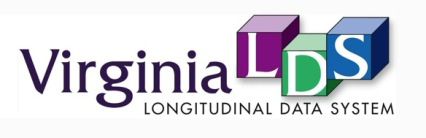 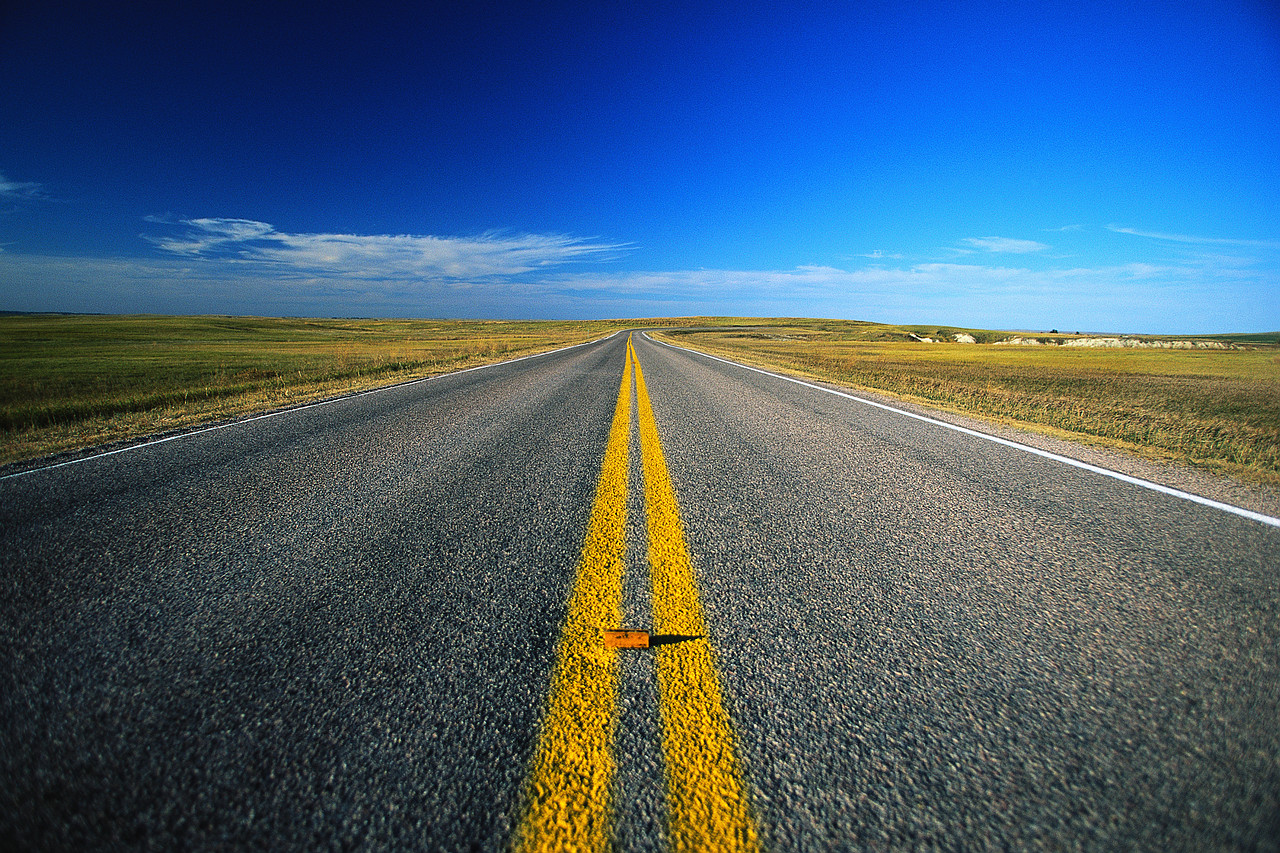 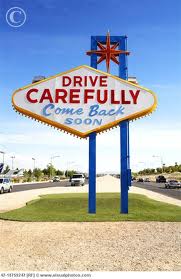